«Летний марафон интерактивных презентаций»
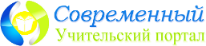 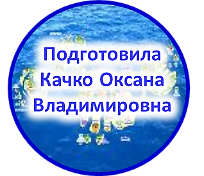 Дидактическая игра - путешествие  «Страна Фонетики»
Правила
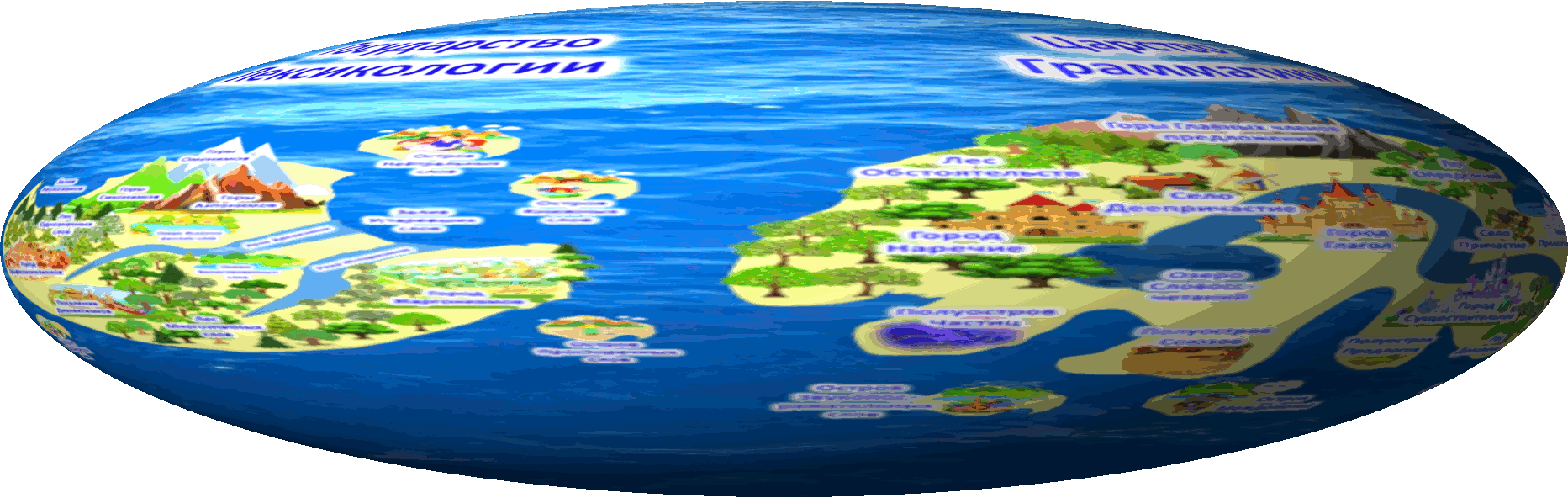 Маршрут команды 1
Маршрут команды 2
Начать
Маршрут команды 1
Буквоград
Река Слогов
Пролив Йотированных гласных
Залив Ударных гласных
Вулкан Твёрдого знака
Горы Звонких согласных
Лес Мягких согласных
Маршрут команды 2
Село Ударений
Море Гласных
Залив Безударных гласных
Остров Мягкого знака
Горы Глухих согласных
Горы Твёрдых согласных
Лес Непроизносимых согласных
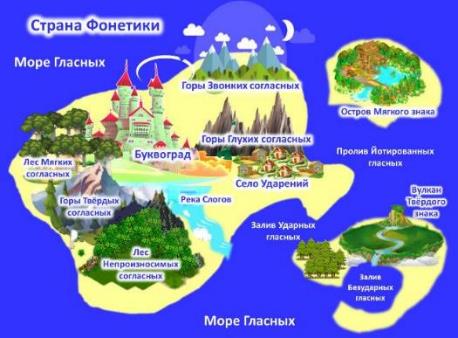 Страна Фонетики
Море Гласных
Горы Звонких согласных
Остров Мягкого знака
Горы Глухих согласных
Пролив Йотированных 
гласных
Буквоград
Лес Мягких 
согласных
Село Ударений
Вулкан 
Твёрдого 
знака
Горы Твёрдых 
согласных
Река Слогов
Залив Ударных гласных
Лес Непроизносимых согласных
Залив 
Безударных 
гласных
Море Гласных
Море Гласных
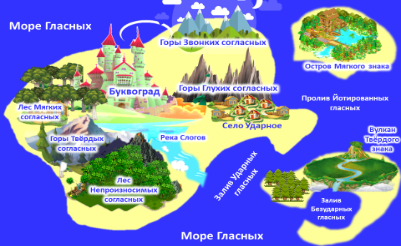 Задание 1
Задание 4
Задание 2
Задание 3
Задание 5
1. Отгадайте сказки!
Отгадайте названия сказок, в которых пропущены гласные.

«Р - с - л - чк -»
«Кр - с - в - ц -  -  ч - д - в - щ -»
«К - н - к - л - в Пр - ст - кв - ш - н -»
«К - н - к -    г - рб - н - к» 
«К - л - б - к»
«Русалочка»
«Красавица и чудовище»
«Каникулы в Простоквашино»
«Конёк-горбунок»
«Колобок»
Ответ
2. Минутка на шутку! 
1. Что находится в начале отрезка? 
2. Что мы говорим в начале урока?
3. Ради какого звука русский изобретатель Попов нашёл способ передавать на большие расстояния человеческую речь без помощи проводов?
Буква О
Звук У
Ради – О
Ответ
3. Буквы и звуки!

В русском языке 10 гласных букв: 
А Е Ё И О У Ы Э Ю Я.
А сколько гласных звуков и почему?
В русском языке 
6 гласных звуков, 
потому что буквы  
Е, Ё, Ю, Я состоят из двух звуков.
Ответ
4. Один звук!
Назовите гласные, которые в этих словах обозначают один звук.
ЛАК, МАЯК, 
ЮБКА, РИС, УРА, 
СИНЯЯ, МУРАВЬЮ, 
ЁЛКА, ПОДЪЕЗД
ЛАК, МАЯК, 
ЮБКА, РИС, УРА, 
СИНЯЯ, МУРАВЬЮ, 
ЁЛКА, ПОДЪЕЗД
Ответ
5. Два звука!
В предложении найдите слова, в которых гласная буква обозначает два звука.

На диком бреге Иртыша сидел Ермак, объятый думой.
На диком бреге Иртыша сидел Ермак, объятый думой.
Ответ
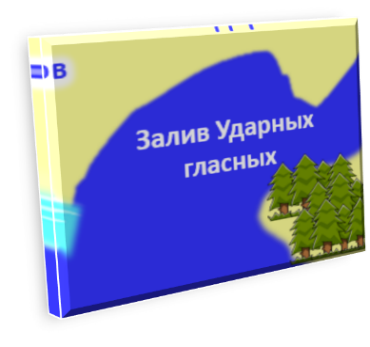 Залив 
Ударных гласных
Задание 1
Задание 2
Задание 3
Почему не надо?

Говорят, что в словах жёлтый, вёдра, чёрный, лёгкий, испечёт, звёздный 
не нужно ставить ударение. Почему?
Буква Ё всегда ударная.
Ответ
2. Загадочные гласные!
Почему в словах 
жёлтый – обжора, 
чёрный – чопорный, 
шёпот – шов 
после шипящих пишутся разные буквы, хотя звук один и тот же?
В корне слова после шипящих  пишется Ё, если есть проверочное слово со звуком [Э], в остальных случаях пишем О.
Ответ
3. Путаница!
Почему ученик получил за работу плохую оценку, если написал гласные так, как услышал?
Чясти, чящя, жызнь, щюка, щюпальцы.
Сочетания 
ЧА-ЩА, ЧУ-ЩУ, ЖИ-ШИ 
в русском языке не пишутся с буквами Я, Ю, Ы.
Ответ
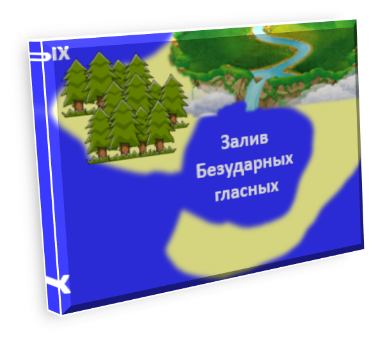 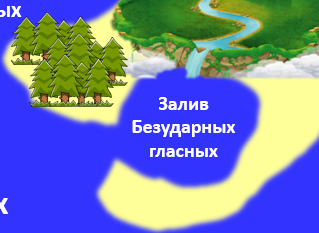 Залив 
Безударных гласных
Задание 1
Задание 2
Задание 3
Кто виноват?
Мише пришло сообщение от Коли: «Выходи играть во двор с мичом!» Почему Миша не смог играть со всеми?
Виноват Коля, 
который не «дружит» с безударными гласными: 
«с мечом» и «с мячом» – звучит одинаково, но пишется по-разному и имеет разный смысл.
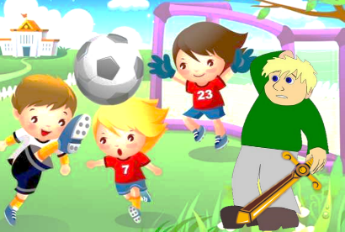 Ответ
2. Ох уж эти гласные! 
Правильно ли записаны слова учеником? Объясните.
Чисы
Лисник
Мисной
Линивый
Мировой
Правильно написано слово мировой. В остальных словах ошибки в корне: часы – час, лесник – лес, мясной – мясо, ленивый – лень. Буквы А, Е, Я в безударном положении могут обозначать разные звуки.
Ответ
3. Вставьте букву!
В каких словах на месте пропуска пишется буква О? 
МОЛ_КО
К_РТОФЕЛЬ
П_МИДОР
М_РКОВЬ
К_ПУСТА
К_СТРЮЛЯ
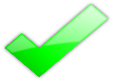 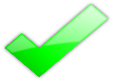 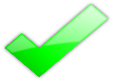 Ответ
Пролив 
Йотированных гласных
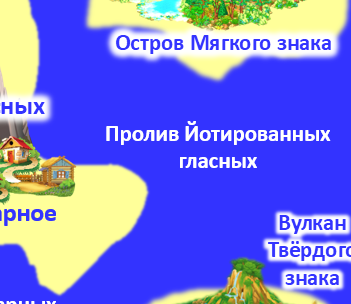 Задание 1
Задание 4
Задание 2
Задание 3
Задание 5
1. Найдите общее!
Что общего в каждом ряду слов?
а) яблоко, ель, юла, ёлка, юбилей;
б) ведро, дерево, лямка, сюртук, буря.
А) гласные Е, Ё, Ю, Я обозначают два звука.
Б) гласные Е, Ё, Ю, Я обозначают один звук.
Ответ
2. Решите задачу! 
Если слово начинается с согласного, то перед ним надо употребить предлог «о»: о тетради, о столе, о книге, а перед гласной – «об»: об арбузе, об ученике, об орехе, об утке… Правильно ли мы говорим: о яблоне, о ерше, о елке, о Югре? Почему?
Употребление предлога с указанными слова верно, так как начинаются эти слова с согласного звука: о [й’а]блоке, о [й’э]рше, о [й’о]лке, о [Й’у]гре.
Ответ
3. Количество букв и звуков!
В каких словах звуков столько же, сколько букв?

въезд, ёлка,
известно, ясень, 
лён, съёмка
Ответ
Въезд – 5 букв, 5 звуков 
ясень – 5 букв, 5 звуков
лён – 3 буквы, 3 звука 
съёмка – 6 букв, 6 звуков
Не подходят 
известно – 8 букв, 7 звуков
ёлка – 4 буквы, 5 звуков
Ответ
4. Поможет математика!
Решите уравнения. 
Объясните своё решение.
А : Я = ? : Ё
У : Ю = Э : ?
ШО : ШЁ = ЖО : ?
ЛА : ЛЯ = ЦА : ?
А : Я = О : Ё
У : Ю = Э : Е
ШО : ШЁ = ЖО : ЖЁ
ЛА : ЛЯ = ЦА : ? – нет решения.
Ответ
5. Проверьте диктант!
Какие ошибки допустил ученик и почему?
     Вот начялись каникулы. Дети решили прыгнуть с парашутом. Изучив брошуру о полётах, они отправились на аэродром, но полёт отменили: пошол дождь.
Вот начАлись каникулы. Дети решили прыгнуть с парашЮтом. Изучив брошЮру о полётах, они отправились на аэродром, но полёт отменили: пошЁл дождь. 
(нарушено правописание гласных после шипящих)
Ответ
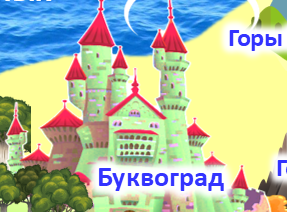 Буквоград
Задание 1
Задание 4
Задание 2
Задание 3
Задание 5
1. Шагослов!
Превратите «ночь» в «день», изменяя в каждом последующем слове только одну букву!
Например, превращаем «волка» в «козу»: волк – полк – пола – поза – коза.
Ночь – ноль – соль – 
соло – село – сено – 
сень – день.
В цепочке будет 8 слов.
2 и 3 слова оканчиваются на –ЛЬ
4,5 и 6 слова – среднего рода с буквой О на конце.
7 слово – женского рода с Ь на конце.
Число
Приправа к еде
Способ исполнения песни
Место жительства крестьян
Пища коровы
Тень от деревьев
Подсказка 1
Подсказка 2
Ответ
2. Чудесные квадраты!
Из слов можно составить «чудесный квадрат». 
По горизонтали и вертикали в этом квадрате можно прочитать слова. Заполните квадраты.
Пример
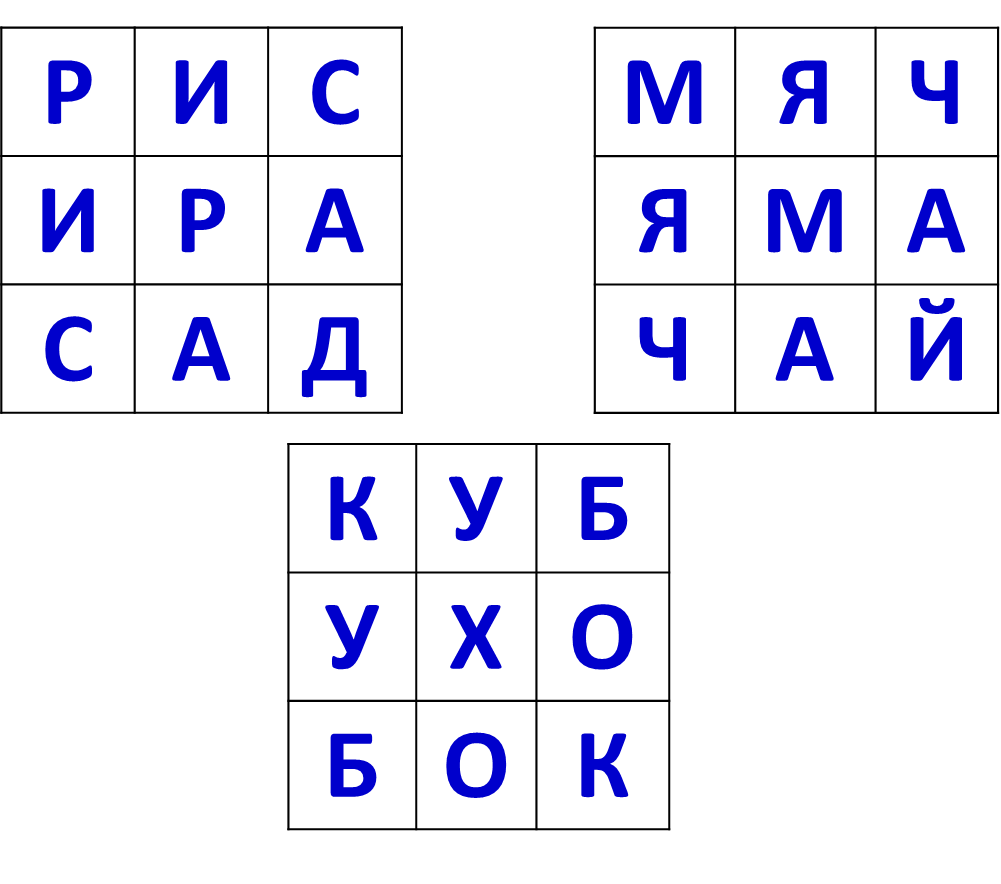 Ответ
3. Точный подсчёт!
Укажите количество букв и звуков в словах:

 даль, яблоко, съесть, наездник, поздно, восьмой, городской, местный
даль – 4 б., 3 зв., 
яблоко – 6 б., 7 зв., 
съесть – 6 б., 5 зв., 
наездник – 8 б., 8 зв., 
поздно – 6 б., 5 зв., 
восьмой – 7 б., 6 зв., городской – 9 б., 8 зв., местный – 7 б., 6 зв.
Ответ
Для приготовления салата хозяйка взяла  морковь, перец, лук, помидоры.
4. Приготовьте салат!
В огороде выросли овощи: морковь, капуста, редька, картошка, огурцы, помидоры, салат, лук, перец. Хозяйка для приготовления салата взяла:
1 – в слове 7 букв, 6 звуков, последняя буква звука не обозначает;
2 – в слове 5 букв, последняя буква – непарный твёрдый согласный;
3 – в слове 3 буквы;
4 – в слове 8 букв, 4 гласных, с последней гласной в русском языке почти не начинаются слова.
Ответ
5. Минутка на шутку!

Какой алфавит состоит 
из 6 букв?
Азбука
Ответ
Село Ударений
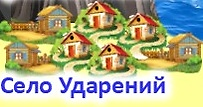 Задание 1
Задание 4
Задание 2
Задание 3
Задание 5
1. Загадочные слова!
Почему трудно поставить ударение в словах вне предложений? Составьте с каждым словом предложение.
Замок 
Кружки
Стрелки
Дорогой
Мука
Это слова омографы, ударение может падать на разные слоги, от этого меняется значение: 
зАмок – замОк, 
крУжки – кружкИ, 
стрЕлки – стрелкИ, 
дорОгой – дорогОй, 
мУка – мукА.
Ответ
2.  Решите пример!
Когда результат сложения будет правильным, а когда – нет?
Пример 
Сто сорок плюс сто сорок будет двести сорок.
Результат будет зависеть от ударения в слове сорок: сОрок или сорОк.
100 сорОк + 100 сорОк 
= 200 сорОк
Ответ
3. Где же ударение?
Расставьте ударение в словах: 
щавель 
процент 
досуг 
документ 
фарфор
щавЕль 
процЕнт 
досУг 
докумЕнт 
фарфОр
Ответ
4. Ой, ошибка!
Найдите слово, в котором верно выделена буква, обозначающая ударный гласный звук
бегАя
средствА
принялА
килОметр
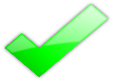 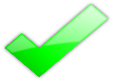 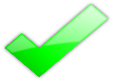 Ответ
5. Мы такие!

В чём особенности ударения в русском языке?
Русское ударение 
1. разноместное (может падать на любой слог), 
2. подвижное (может перемещаться при изменении форм слова: головА – гОловы, пришЁл – пришлА), 
3. смыслоразличительное (Атлас – мукА).
Ответ
Река Слогов
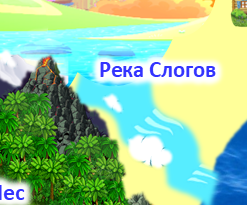 Задание 1
Задание 4
Задание 2
Задание 3
Задание 5
1. Интересные слова!
Даны два слова «рука» и «кора» и девять слогов: бу-, чон-, жу -, ну-, баш-, сал-, лет-, нто-, тя.

Какие получатся слова, если вставить эти слоги в середину данных слов?
Рука – ручонка, рубашка, русалка, рулетка. 
Кора – кобура, кожура, конура, контора, котяра.
Ответ
Лягушка, лямка, лялька, лясы, клякса, доля, пуля, миля; 
миля, милорд, мир, миг, миф, мина, минута, миллион.
(могут быть и другие варианты)
2. Музыкальные слова!

Придумайте по 5 существительных с «нотами» ЛЯ и МИ.
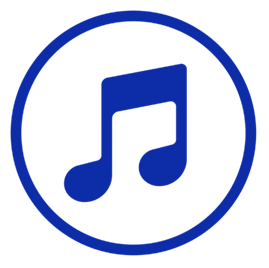 Ответ
3. Деление на слоги!
Разделите слова, где это возможно, на слоги.

БРАТ, ОТЕЦ, ПИСЬМО, 
ДОЖДЬ, МОЛНИЯ, ПОГОДА, ГОД, НАРЯД, ПОРТРЕТ,
ПОСТОВОЙ, КУСТИСТЫЙ
БРАТ, О-ТЕЦ, ПИСЬ-МО, 
ДОЖДЬ, МОЛ-НИ-Я, 
ПО-ГО-ДА, ГОД, НА-РЯД, ПОРТ-РЕТ, ПОС-ТО-ВОЙ, 
КУС-ТИС-ТЫЙ
Ответ
4. Верно ли «деление»?
Найдите деление слов на слоги. Можно ли считать другой разбор правильным и почему?
В левом столбике слоговое деление, в правом – морфемное. Оба деления правильные.
Ответ
5. Ходом шахматного коня!
Начиная с одной клетки, прочтите ходом шахматного коня русскую пословицу.
В умной беседе быть – ума прикупить, в глупой – и свой растерять.
Ответ
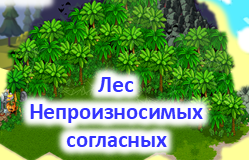 Лес Непроизносимых согласных
Задание 1
Задание 4
Задание 2
Задание 3
Задание 5
1. Незаметные буквы!
Назовите слова 
с непроизносимыми согласными.
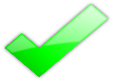 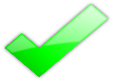 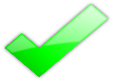 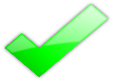 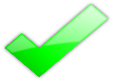 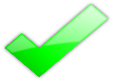 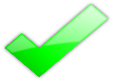 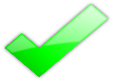 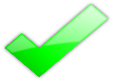 Ответ
2. Загадки произношения!
Запишите слова по их транскрипции. Сколько вариантов слов может быть и почему?
[кур’ица] 
[д’ив’ица] 
[п’ир’инос’ица] 
[луч’ица] 
[вад’ица]
Это слова – омофоны. 
–ТЬСЯ в глаголах даёт звук [ЦА].
[кури'ца] Курица – курится 
[д'ив'и'ца] Девица – дивиться
[п'ир'инос'ица] Переносица – переноситься
[луч'ица] Лучица – лучиться
[вад’ица] Водица - водиться
Ответ
3. Покажите невидимое!
Докажите, что в приведённых ниже словах есть непроизносимые согласные.
Праздник, поздно, здравствуйте, счастливый, вестник, областной.
Праздник – празден, 
поздно – опоздать, 
здравствуйте – здравие, 
счастливый – счастье, 
вестник – вести, 
областной – области.
Ответ
4. «Лингвистический квинтет»! 
В чём смысл записи? 
(лат. quintus – «пятый»)




Составьте свой «Квинтет СН».
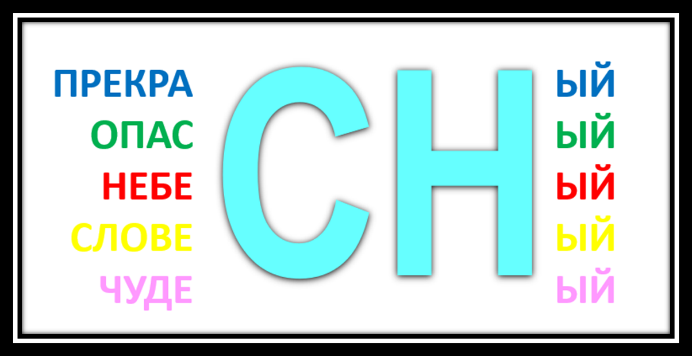 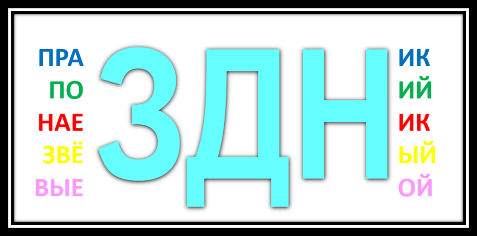 Ответ
5. «Лингвистический квинтет»! 
В чём смысл записи? 
(лат. quintus – «пятый»)



Составьте свой «Квинтет СТН».
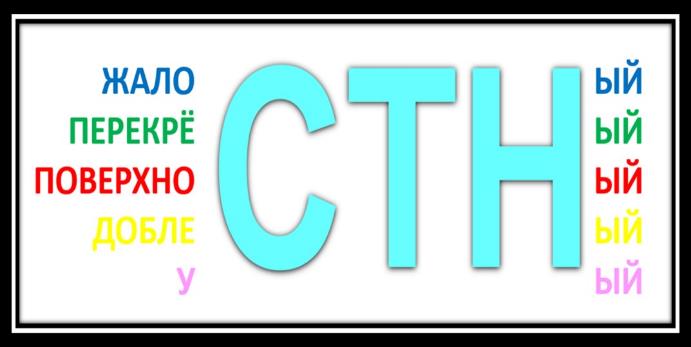 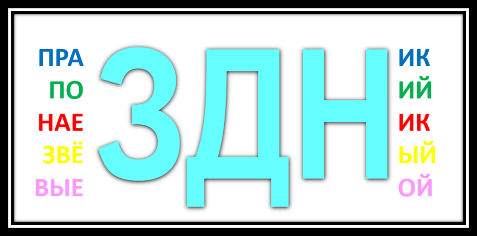 Ответ
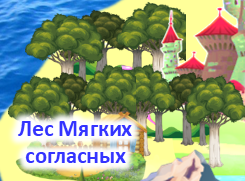 Лес Мягких согласных
Задание 1
Задание 4
Задание 2
Задание 3
Задание 5
1. Мягкое превращение!
Образуйте новые слова, заменив твёрдые согласные на мягкие.

Лук, флáга, угол, пóлка, стал, караул, гладь, клад, хор.
Лук — люк, флáга — фляга, угол — уголь, 
пóлка — пóлька, стал — сталь, караул — карауль, 
гладь — глядь, клад – кладь, хор – хорь.
Ответ
2. Точный подсчёт!
Сколько раз встречается указанный согласный звук?

[з’] Зина обратилась с просьбой к Лизе.
[н’] Пионер Николаев запустил в небо планер.
[з’] Зина обратилась с просьбой к Лизе. – 3 звука

[н’] Пионер Николаев запустил в небо планер. – 4 звука
Ответ
3. Звуковой анализ!
Найдите слово, в котором все согласные звуки мягкие.
море
вскоре
специи
неделя
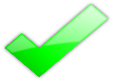 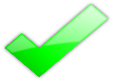 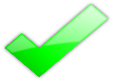 Ответ
4. Серьёзный вопрос!

Что помогает смягчить согласные?
Согласные помогают смягчить буквы 
ь, е, ё, ю, я, и.
Ответ
5. Всегда одинаковые?

Какие согласные не нужно смягчать и почему?
Не нужно смягчать согласные Й, Ч, Щ, потому что это непарные мягкие согласные.
Ответ
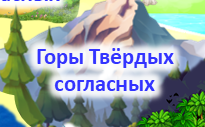 Горы Твёрдых согласных
Задание 1
Задание 4
Задание 2
Задание 3
Задание 5
1. Твёрдый вопрос!

Какие согласные нельзя смягчить и почему?
Нельзя смягчить согласные Ж, Ш, Ц, потому что они непарные твёрдые.
Ответ
2. Твёрдые отношения!
Ц – непарный твёрдый согласный. Заполните клетки, чтобы получились слова.
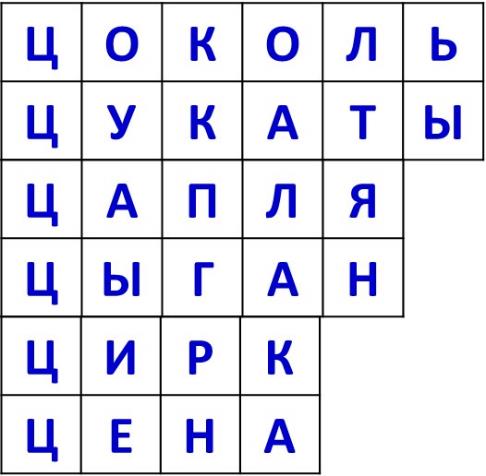 Ответ
3. Логичные размышления!
Почему в приведённых ниже словах все согласные твёрдые?
Мышь, роскошь, тест, ложь, намажь, ложиться, сцена, антенна, скучно.
Мышь, роскошь, ложь, намажь – Ь показывает грамматическую категорию, все шипящие – непарные твёрдые, гласные Ы, О, А показывают твёрдость согласных.  
Тест, антенна – буква Е не смягчает согласные в некоторых иноязычных словах. 
Ложиться – ж – непарный твёрдый, сочетание ТЬСЯ даёт звук [ца]. 
Сцена – ц – непарный твёрдый. 
Скучно – буква Ч даёт твёрдый звук [ш].
Ответ
4. Точный подсчёт!
Сколько твёрдых звуков в африканской пословице?

Правда как солнце: её рукою не прикроешь.
Правда как солнце: её рукою не прикроешь. – 15 твёрдых согласных звуков
Ответ
5. Музыкальные слова!

Назовите по 5 слов, в которых есть «ноты» 
ДО и ФА.
Долго, доблесть, добрый, доля, бордовый, дзюдо, садовник, долг, дом, доктор.
Фасоль, фасовка, фазан, фауна, арфа, софа, фаза, нимфа.
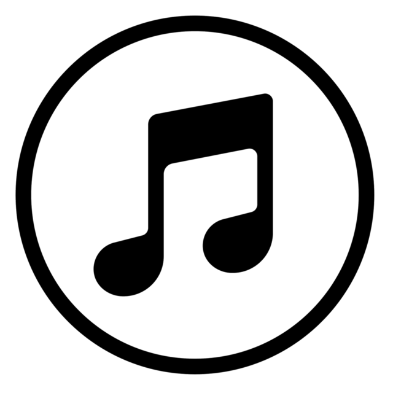 Ответ
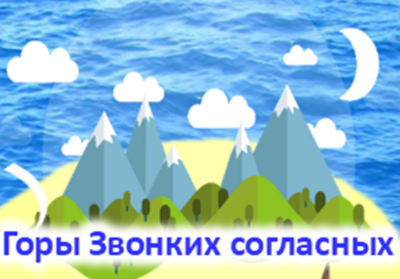 Горы Звонких согласных
Задание 1
Задание 4
Задание 2
Задание 3
1. Очень странное письмо!
Помогите прочитать письмо. Что для этого Вы сделали?
«Приглашаю тебя на сватьбу точки. Том № 6 пот корой. Зеленая тверь налево. Там будет много костей. Моя точка Тина в вате. Шаль, что из-за тел не могу тебя встретить.
Бока. Сахар»
Автор письма путает парные глухие и звонкие согласные.

«Приглашаю тебя на свадьбу дочки. Дом № 6 под горой. Зеленая дверь налево. Там будет много гостей. Моя дочка Тина в фате. Жаль, что из-за дел не могу тебя встретить.
Пока. Захар»
Ответ
2. Букву в клетку!
Впишите в пустые клетки звонкие согласные, чтобы получились 10 разных слов.
Ваза, база, лава, дама, жара, зала, мама, жаба, раба, рама, рана и др.
Ответ
3. Звонкое превращение!
Образуйте новые слова, заменив глухие согласные на парные звонкие.

Сиять, кора, кол, твоих, шалость, пить, пас, суп,  почка, тень, кость.
Сиять – зиять, кора – гора, 
кол – гол, твоих – двоих, шалость – жалость, 
пить – бить, пас – бас, 
суп – зуб,  почка - бочка, 
тень – день, кость – гость.
Ответ
4. Важный процесс!
Назовите слова, в которых происходит озвончение глухих согласных.
Сделать, спешить, сгорать, косьба, молотьба, стрельба.
Сделать, спешить, сгорать, косьба, молотьба, стрельба.
Ответ
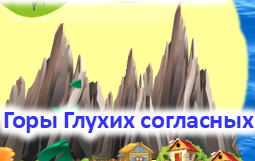 Горы Глухих согласных
Задание 1
Задание 4
Задание 2
Задание 3
1. Минутка на шутку!
Что стоит посередине окрестности?
Сколько раз нужно произнести П, чтобы машина остановилась? 
Половину какого глухого согласного нужно взять, чтобы расставить книги?
Посередине окрестности – Т.
100 раз – сто - П.
Половину КА – пол-КА.
Ответ
2. Глухое превращение!
Образуйте новые слова, заменив звонкие согласные на парные глухие.

Голос, коза, злой, жаль, жить, год, долг, удочка, башня, Дон, 
дело.
Голос – колос, коза – коса, 
злой – слой, жаль – шаль, 
жить – шить, год – код, 
долг – толк, удочка – уточка, башня – пашня, Дон – тон, 
дело – тело.
Ответ
3. Важный процесс!
Что общего в каждом ряду слов?
а) еж, голубь, морковь, лебедь, гриб, лошадь, снежки;
б) салазки, варежки, шубка, сказка, крапивка, скобка, лавка.
А) оглушение на конце слова;
 
Б) оглушение перед глухой согласной.
Ответ
4. Поможет математика! 
Решите уравнение:
Б : П = Д : ?
С : З = В : ?
Ж : Ш = Г : ?
 С : С’ = Ц : ?
К’ : К = ? : Х
Б : П = Д : Т
С : З = В : Ф
Ж : Ш = Г : К
 С : С’ = Ц : нет решения, 
нет пары
К’ : К = Х’ : Х
Ответ
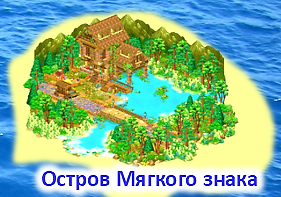 Остров Мягкого знака
Задание 1
Задание 4
Задание 2
Задание 3
Задание 5
1. Минутка на шутку!

Чем заканчиваются
 день и ночь?
День и ночь заканчиваются мягким знаком.
Ответ
2. Загадки транскрипции! 
Прочитайте правильно слова:

[сал’йу] – [сал’у]
[пал’й’у] – [пал’у]
[л’от] – [л’й’от]
[с’эм’а] – [с’эм’й’а]
солью – солю 
полью – полю 
лёд – льёт
семя – семья
Ответ
3. Особые случаи!

Говорят, что Ь дружит только с Е, Ё, Ю, Я, И, но есть исключения. Приведите примеры слов, в которых Ь стоит перед другими гласными.
Шампиньон, бульон, медальон, почтальон, батальон, павильон
Ответ
4. Ь в литературе!

В какой сказке есть слова:
Белёшенька, сочельник, вьётся, вьюга, восхищенья, крыльцо, зеркальце, братья, не кручинься, хрустальный?
А.С. Пушкин
«Сказка 
о мёртвой царевне и 
о семи богатырях»
Ответ
5. Три роли Ь!
В каких случаях Ь – показатель мягкости согласных, в каких – показатель грамматической категории, в каких – разделительный? Приведите примеры.
После согласных – показатель мягкости (конь, день);
После шипящих на конце – показатель грамматических категорий (дочь, идёшь);
После согласных и перед Е, Ё, Ю, Я, И – разделительный (соловьи, полью).
Ответ
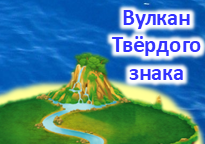 Вулкан Твёрдого знака
Задание 1
Задание 4
Задание 2
Задание 3
Задание 5
1. Точный подсчёт!
В каких словах звуков столько же, сколько букв, и почему?
въезд 
съёмка 
съёмную
адъютант
инъекция
объявление
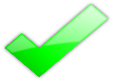 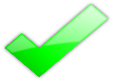 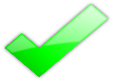 Ответ
2. Загадки транскрипции!
Прочитайте слова по транскрипции
[с’эс’т’] 
[сй’эс’т’]
[пай’д’ом]
[падй’ом]
[с’омка]
[сй’омка]
сесть 
съесть 
пойдём 
подъём 
Сёмка 
съёмка
Ответ
В сложных словах, первой частью которых является числительное (двух-, трёх-, четырёх-), перед гласными Е, Ё, Ю, Я пишется разделительный Ъ.
3. И тут Ъ!
Почему в словах есть Ъ, хотя нет приставок?
двухъярусный
трёхъязычный четырёхъядерный  двухъядровый 
двухъямный
Ответ
4. Пишем и нет?
Почему не во всех словах после приставок есть Ъ?
Объехать – обучить
Съёмка – сэкономить
Изъять – изучить
Разъединить – разобщить
Предъюбилейный – предоставить
Разделительный Ъ пишется после приставок на согласный только перед гласными Е, Ё, Ю, Я. Перед остальными гласными Ъ не пишется.
Ответ
Подъёмный кран
Объятия
Подъём штанги
Объяснения
Субъекты (обучения)
Объект (изучения)
Объектив микроскопа 
Объедение
Объём
Подъезд
5. На уроке!
На картинке найдите 1 прилагательное и все существительные, в которых пишется Ъ.
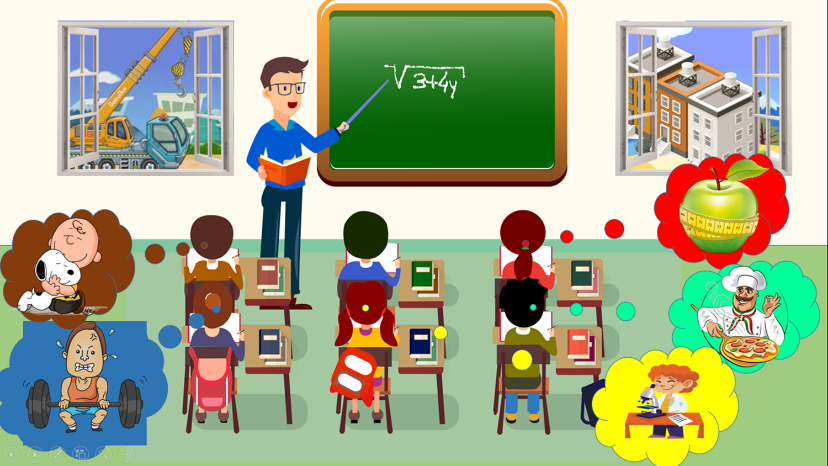 Ответ
Правила игры
В игре принимает участие 2 команды. У каждой команды свой маршрут (смотрите на слайде № 3). Команды выполняют задания по очереди: сначала одна команды выполняет задания в своём «пункте назначения» из маршрутного листа, затем – другая. Если участники команды не могут выполнить своё задание, то могут ответить соперники. Каждое выполненное задание оценивается в 
1 балл (учитель может использовать свою систему оценки). Побеждает команда, набравшая большее количество баллов. Посещение «объектов путешествия» можно совершать в порядке, указанном в маршруте, или произвольно по желанию игроков. Оценочные маршрутные листы прилагаются (смотрите архив). 
Желаем удачи!
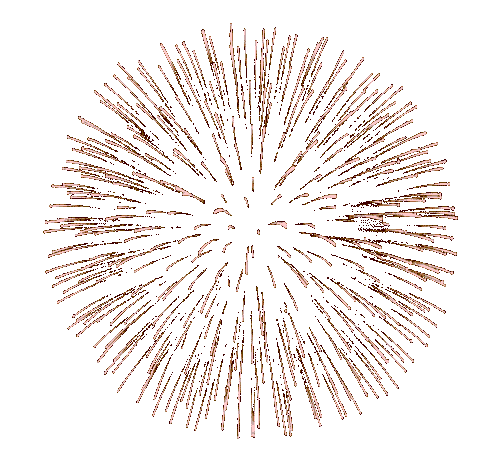 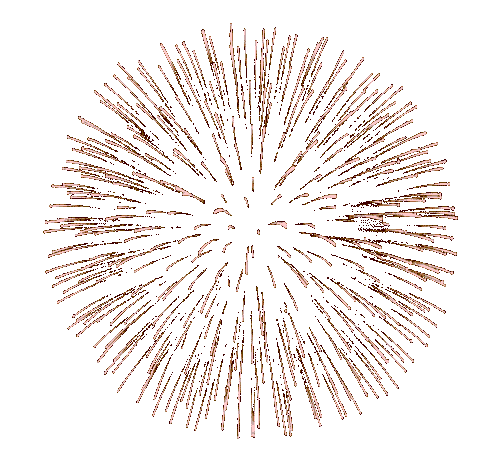 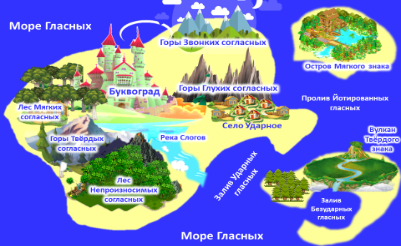 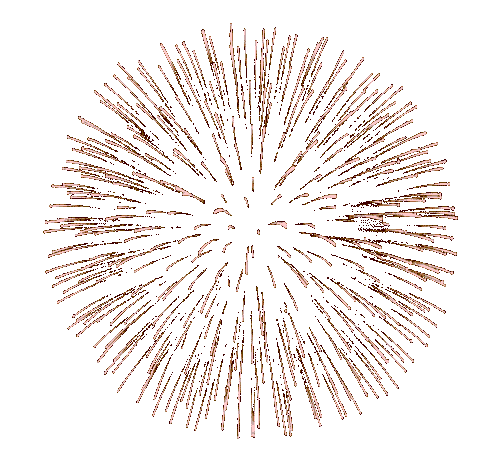 Поздравляем победителей!
Ресурсы
1. Планета Лингвистика выполнена Качко О.В.  в программе GIMP 210.
2. Лингвистические задачи и упражнения взяты из книги А.Т. Арсирия, 
Г.М. Дмитриевой «Материалы по занимательной грамматике русского языка. Часть первая» (издательство УЧПЕДГИЗ – 1963 года).
3. Загадки по фонетике
4. Задания по фонетике
5. Тестовые вопросы по фонетике
6. Фон Космос      
7. Фон Море
8. Картинки на карте Страна Фонетика
Буквоград     Горы    Горы   Горы  Лес с горой       Лес   Ели    Вулкан   Озеро с домом  Дом    Дом из дерева         Река  
9. Картинки на иллюстрации «Игра в футбол с мечом»
футбол   мальчик чешет голову    меч 
 10. Картинки на иллюстрации «На уроке»
Кабинет     Ребёнок обнимает щенка    Атлет     Яблоко с лентой см    Повар  
Ученик с микроскопом   Многоэтажка   Окно   Подъёмный кран 
11. Салют